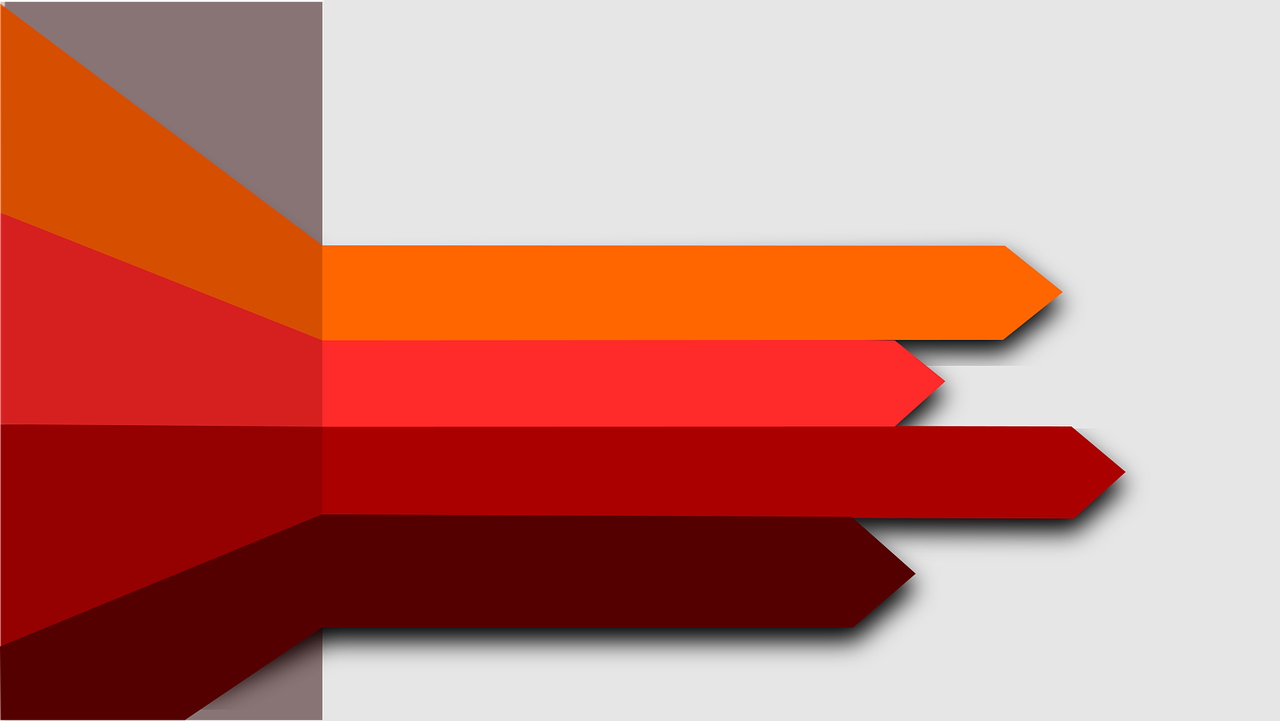 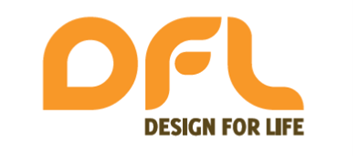 25-27 oktober 2024
EN HELG ATT UPPTÄCKA GUDS PLAN FÖR DITT LIV

Läs mer på nästa sida

Arrangör: Frälsningsarméns Officersskola och Kandidatenheten
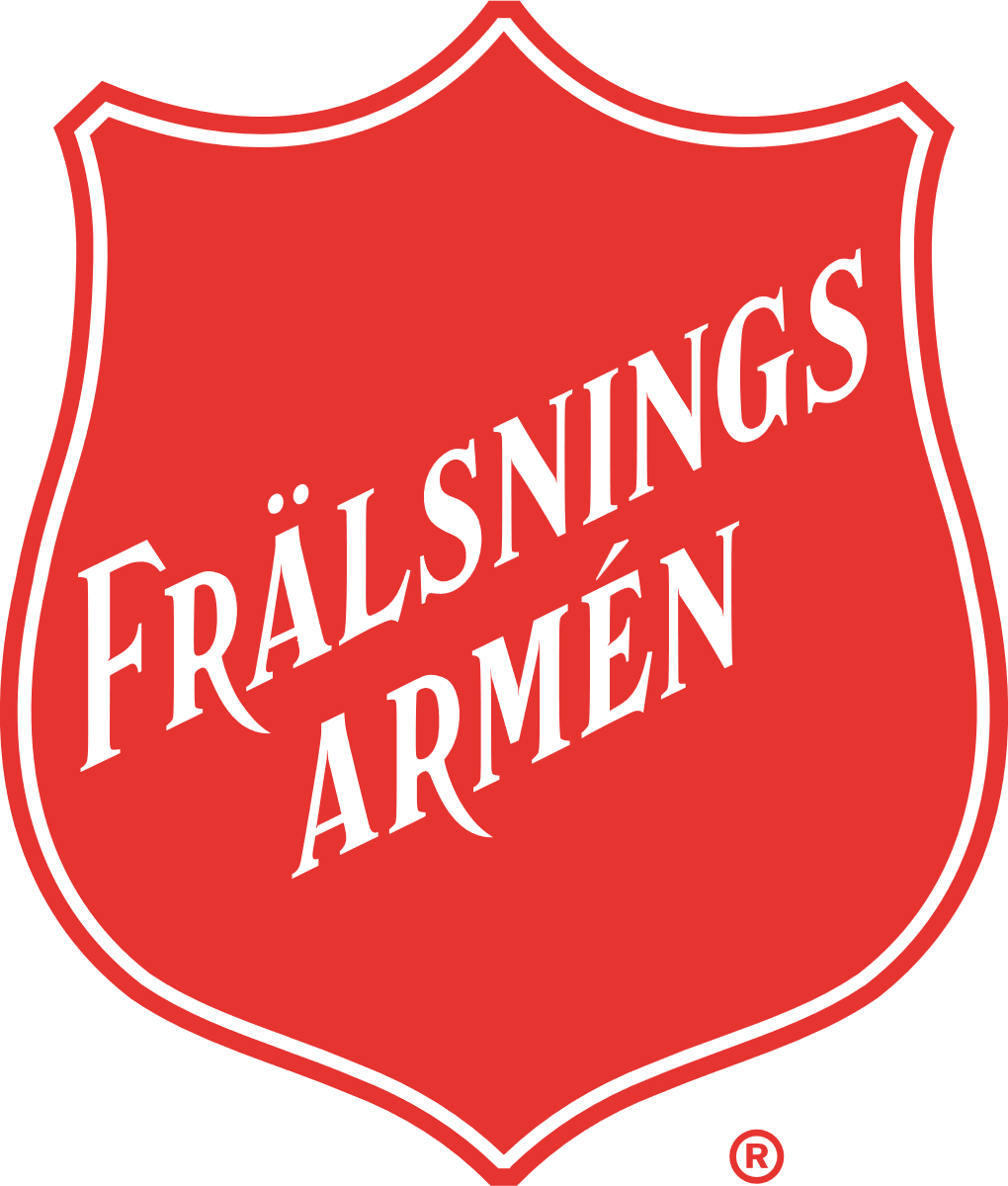 Gud har en plan, en designad plan för varje människa, för dig! Den kan vara:​

- Att tjäna på den arbetsplats du redan arbetar på och som medlem i den kår som du tillhör​.
- Att med de gåvor och den utbildning du har arbeta som civilanställd på någon kår eller verksamhet som Frälsningsarmén bedriver​.
- Att tjäna Gud som frälsningsofficer på heltid.​

Helgen innehåller lovsång och bön, bibelsamtal, samtal i grupper, enskild reflektion, gemenskap och god mat.​ 
Du uppmuntras att reflektera över var du har varit, titta på var du är nu och lyssna till Gud om din framtid.